Trường THCS Khương Đình

NGỮ VĂN 7: Bài 2-Khúc nhạc tâm hồn
Tiết 23: Hướng dẫn viết “Viết đoạn văn ghi lại cảm xúc sau khi đọc một bài thơ bốn chữ hoặc năm chữ”

Tác giả: Nguyễn Thanh Trà
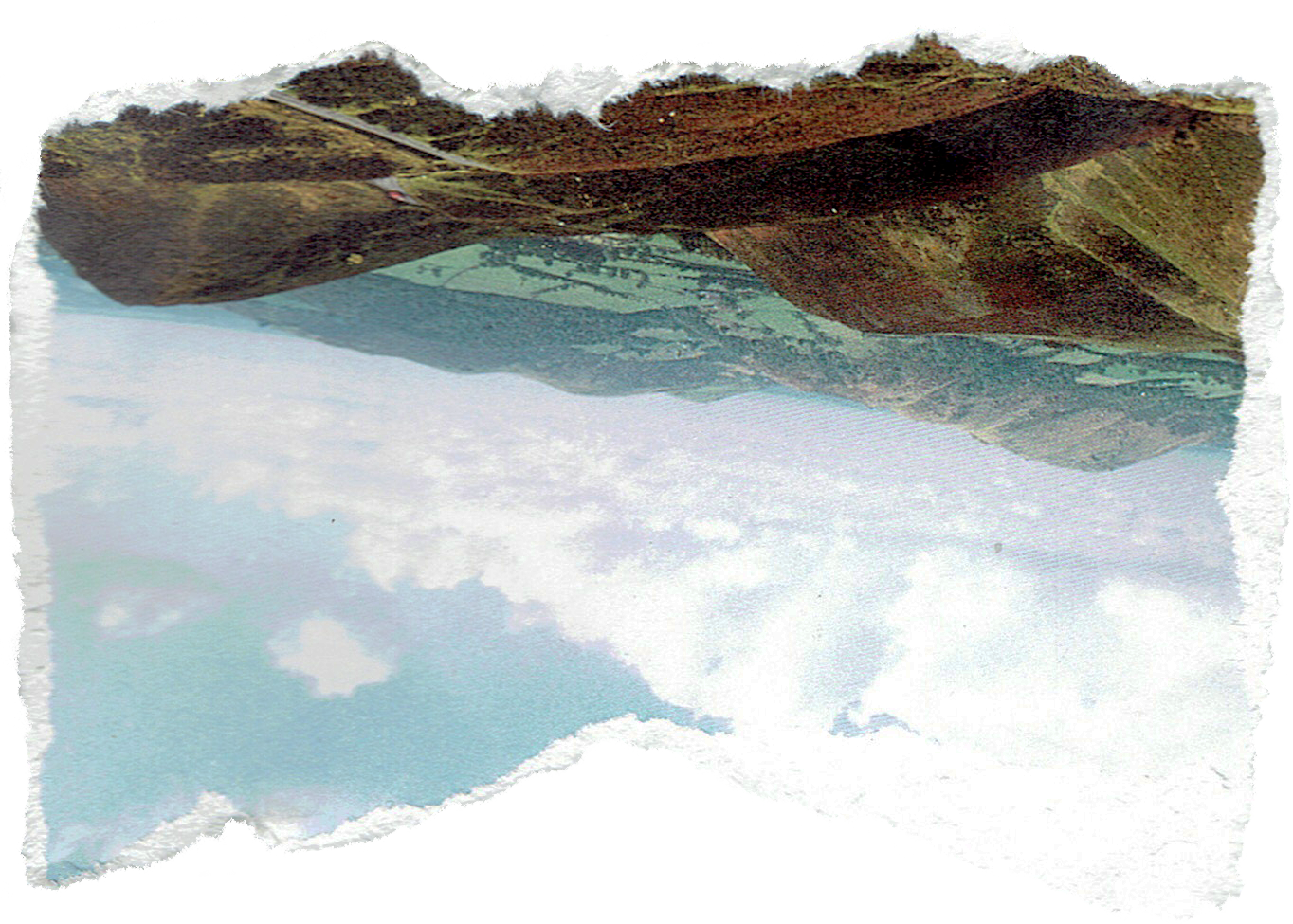 [Speaker Notes: Giáo án của Thảo Nguyên 0979818956]
B. VIẾT ĐOẠN VĂN GHI LẠI CẢM XÚC SAU KHI ĐỌC MỘT BÀI THƠ BỐN CHỮ HOẶC NĂM CHỮ
HOẠT ĐỘNG 1: KHỞI ĐỘNG
Em hãy nhắc lại những yêu cầu của một đoạn văn ghi lại cảm xúc về bài thơ có yếu tố tự sự, miêu tả và lục bát đã học ở lớp 6.
Yêu cầu đối với đoạn văn thể hiện cảm xúc về một bài thơ:
1) Giới thiệu được bài thơ, tác giả (nếu có).
2) Nêu được cảm xúc về nội dung chính hoặc một khía cạnh nội dung của bài thơ.
3) Thể hiện được cảm nhận về một số yếu tố hình thức nghệ thuật của bài thơ (thể thơ, từ ngữ, hình ảnh, biện pháp tu từ,...).
HOẠT ĐỘNG 2: LUYỆN TẬP, THỰC HÀNH
PHIẾU HỌC TẬP SỐ 17
(Tìm hiểu các yêu cầu đối với đoạn văn ghi lại cảm xúc
 sau khi đọc một bài thơ bốn chữ hoặc năm chữ)
PHIẾU HỌC TẬP SỐ 18
(Dàn ý đoạn văn)
1. Tìm hiểu các yêu cầu đối với đoạn văn ghi lại cảm xúc
 sau khi đọc một bài thơ bốn chữ hoặc năm chữ
Một đoạn văn ghi lại cảm xúc sau khi đọc một bài thơ bốn chữ hoặc năm chữ cần có những yêu cầu gì? (Về hình thức và nội dung). Em hãy trả lời câu hỏi bằng cách điền thông tin vào Phiếu học tập số 17.
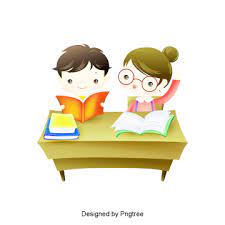 Thảo luận cặp bàn
2. Đọc và phân tích bài viết tham khảo
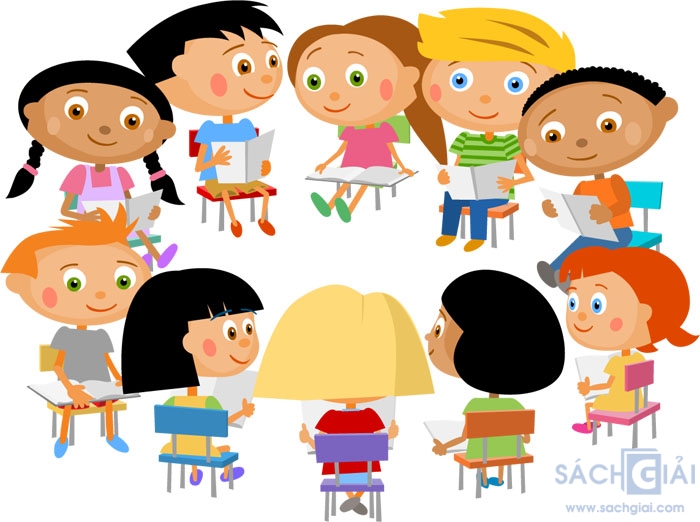 HS hoạt động theo nhóm. HS đọc SGK trang 51 và trả lời các câu hỏi:
Người viết đã nêu ấn tượng, cảm xúc chung về nét đặc sắc nào của bài thơ?
Câu văn, từ ngữ nào đã giới thiệu tên bài thơ và tác giả? Em hãy đọc câu văn ấy.
Người viết đã chú ý đến tác dụng của thể thơ trong việc tạo nên giá trị đặc sắc của bài thơ ra sao?
Đoạn văn đã diễn tả cảm xúc về nội dung và nghệ thuật của bài thơ chưa?
Câu cuối đoạn văn có nội dung gì?
Đồng dao mùa xuân – một bài thơ xúc động về người lính
- Câu văn, từ ngữ nào đã giới thiệu tên bài thơ và tác giả: Câu 1.
- Người viết đã nêu ấn tượng, cảm xúc chung về nét đặc sắc nào của bài thơ: Câu 2.
- Đoạn văn diễn tả cảm xúc về nội dung và nghệ thuật: “Có nhiều dòng thơ thấm thía …bom đạn.”
- Câu cuối: Nêu cảm xúc của người viết về bài thơ.
*Lưu ý khi viết đoạn văn ghi lại cảm xúc về một bài thơ bốn chữ hoặc năm chữ.
+ Mở đoạn: Giới thiệu tên bài thơ, tên tác giả, cảm xúc chung.
+ Thân đoạn: Trình bày cảm xúc về những nét đặc sắc về nghệ thuật và nội dung của bài thơ.
+ Kết đoạn: Nêu cảm xúc khi đọc bài thơ này.
3. Thực hành viết theo các bước
Dựa vào SGK, em hãy nêu vắn tắt các yêu cầu của từng bước.
Có mấy bước để viết đoạn văn ghi lại cảm xúc sau khi đọc một bài thơ bốn chữ hoặc năm chữ?
Tìm ý và lập dàn ý theo Phiếu học tập số 18.
HS viết bài theo các yêu cầu SGK, giới hạn số câu từ 7 đến 10 câu.
HS chỉnh sửa bài viết theo yêu cầu và gợi ý SGK tr.53.
*Các bước viết bài:
- Xác định mục đích viết và người đọc.
- Lựa chọn bài thơ
- Tìm ý và lập dàn ý.
- Viết đoạn văn.
- Chỉnh sửa đoạn văn.
4. Trả bài
a. Yêu cầu chung của các kiểu bài
- Tập làm một bài thơ bốn chữ hoặc năm chữ.
- Viết đoạn văn ghi lại cảm xúc về một bài thơ bốn chữ hoặc năm chữ.
b. Nhận xét
- Ưu điểm:
- Nhược điểm:
c. Chỉnh sửa và hoàn thiện
BẢNG KIỂM
Đọc kĩ lại bài viết, đối chiếu từng tiêu chí với bài viết,
tự đánh dấu (x) vào ô Đạt hoặc Không đạt
THAM KHẢO BÀI VIẾT
Gặp lá cơm nếp – bài thơ chứa chan tình cảm nhớ thương mẹ
 của người lính xa nhà
	Thanh Thảo viết về mẹ nhiều lần, mỗi lần đều có một khám phá riêng và lần nào cũng vời vợi nỗi nhớ thương da diết. "Gặp lá cơm nếp" được viết lên từ nỗi nhớ, từ tình yêu mà nhà thơ dành cho mẹ. Bài thơ đã để lại nhiều cảm xúc ám ảnh trong lòng độc giả. Cả bài thơ đã ghi lại cảm xúc của người lính xa nhà đi chiến đấu, tình cờ nghĩ đến hương vị của mùi xôi và nhớ về mẹ. Người lính thèm một bát xôi nếp mùa gặt và nhớ về mẹ cùng những hương vị yêu dấu của làng quê. Trong tâm hồn của anh, người mẹ là hình ảnh lớn lao nhất, đẹp đẽ nhất của quê hương. Với người lính, mẹ là suối nguồn của yêu thương, là ánh sáng diệu kì dõi theo con suốt cuộc đời “thơm suốt đường con”. Ở đây, tác giả dùng từ “gặp” mà không phải là từ “thấy”, giúp nhấn mạnh tình cảm cảm xúc của người lính. Anh đang vui mừng, trìu mến như được tiếp xúc, được trở về sống với bao nhiêu hồi ức thân thương của quê nhà. Những câu thơ “Mẹ ở đâu chiều nay/Nhặt lá về đun bếp” gợi hình ảnh thật ấn tượng về một người mẹ nghèo khó, lam lũ tảo tần hết lòng hi sinh, chăm lo cho con.
Bởi thế mà người lính không kìm được nỗi niềm rưng rưng nức nở: "Ôi mùi vị quê hương/Con quên làm sao được/Mẹ già và đất nước/Chia đều nỗi nhớ thương". Cụm từ “mùi vị quê hương” thật độc đáo, nó vừa mang nghĩa chỉ hương vị cụ thể, riêng có của quê nhà, vừa mang nghĩa trừu tượng, chỉ một sắc thái đặc trưng của quê hương, của một vùng miền. 
Thanh Thảo còn khéo léo trong cách kết hợp từ “chia đều” với từ “nỗi nhớ thương” khiến cho người đọc cảm nhận được nỗi nhớ thương hiện lên một cách cụ thể, rõ nét, không còn trừu tượng, vô hình. Cách kết hợp từ đó đã giúp nhà nhà thơ diễn tả chân thực chiều sâu tâm tư, tình cảm của người lính trên đường ra trận. Đó như là cảm xúc òa khóc trong lòng nhân vật khi nghĩ về người mẹ tảo tần và đất nước bình dị. Mẹ đã chịu một đời lam lũ, hi sinh để dành cho con những điều đẹp đẽ nhất. Tình cảm của mẹ sẽ mãi là ngọn lửa sưởi ấm trên bước đường chiến đấu của người lính. Với thể thơ năm chữ ngắn gọn, cách gieo vần, chia khổ linh hoạt, biến tấu, hình ảnh giản dị, gợi cảm, cả bài thơ gợi cảm xúc chứa chan, vời vợi nỗi nhớ thương của người lính về mẹ. "Gặp lá cơm nếp" được viết lên từ nỗi nhớ, từ tình yêu da diết của nhà thơ dành cho mẹ kính yêu. Bài thơ đã để lại nhiều dư vị cảm xúc trong lòng độc giả
HƯỚNG DẪN TỰ HỌC
- Hoàn thiện lại bài viết theo bảng kiểm và phiếu chỉnh sửa.
- Lưu trữ lại các phiếu học tập và bảng kiểm theo trật tự vào hồ sơ học tập.
- Chuẩn bị phần Nói và nghe: Trình bày suy nghĩ về một vấn đề đời sống (được gợi ra từ tác phẩm văn học đã đọc).